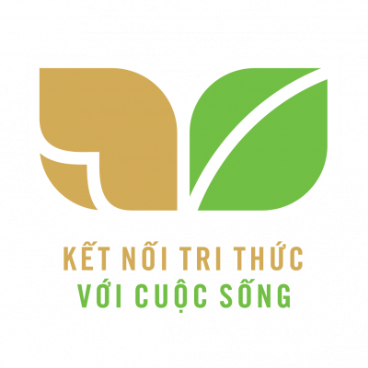 TIẾNG VIỆT 1
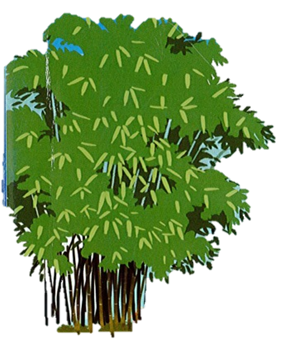 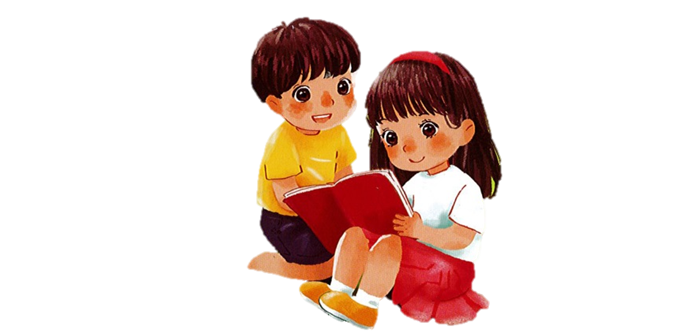 Khởi động
1
So sánh
a
ă
â
an  ăn  ân
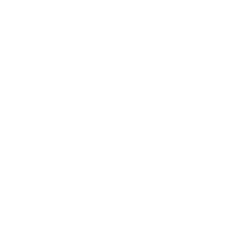 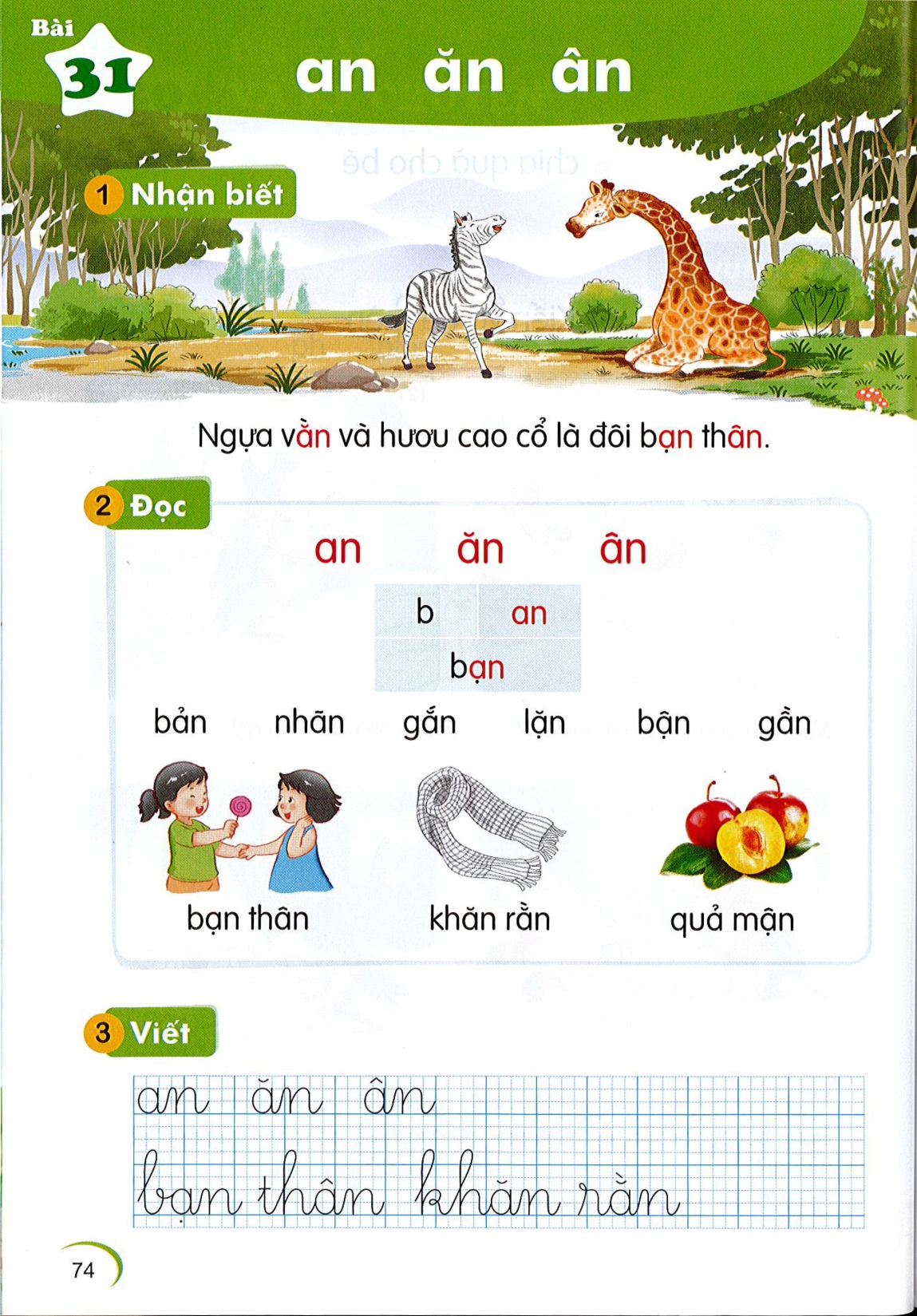 Bài
31
Nhận biết
2
̀
Ngựa văn và hươu cao cổ là đôi ban thân.
.
an
ăn
ân
Đọc
3
b
an
bạn
an
ăn
ăn
ân
ân
an
an
bản
nhãn
gắn
lặn
bận
gần
So sánh
n
n
ă
â
a
n
an
ăn
ân
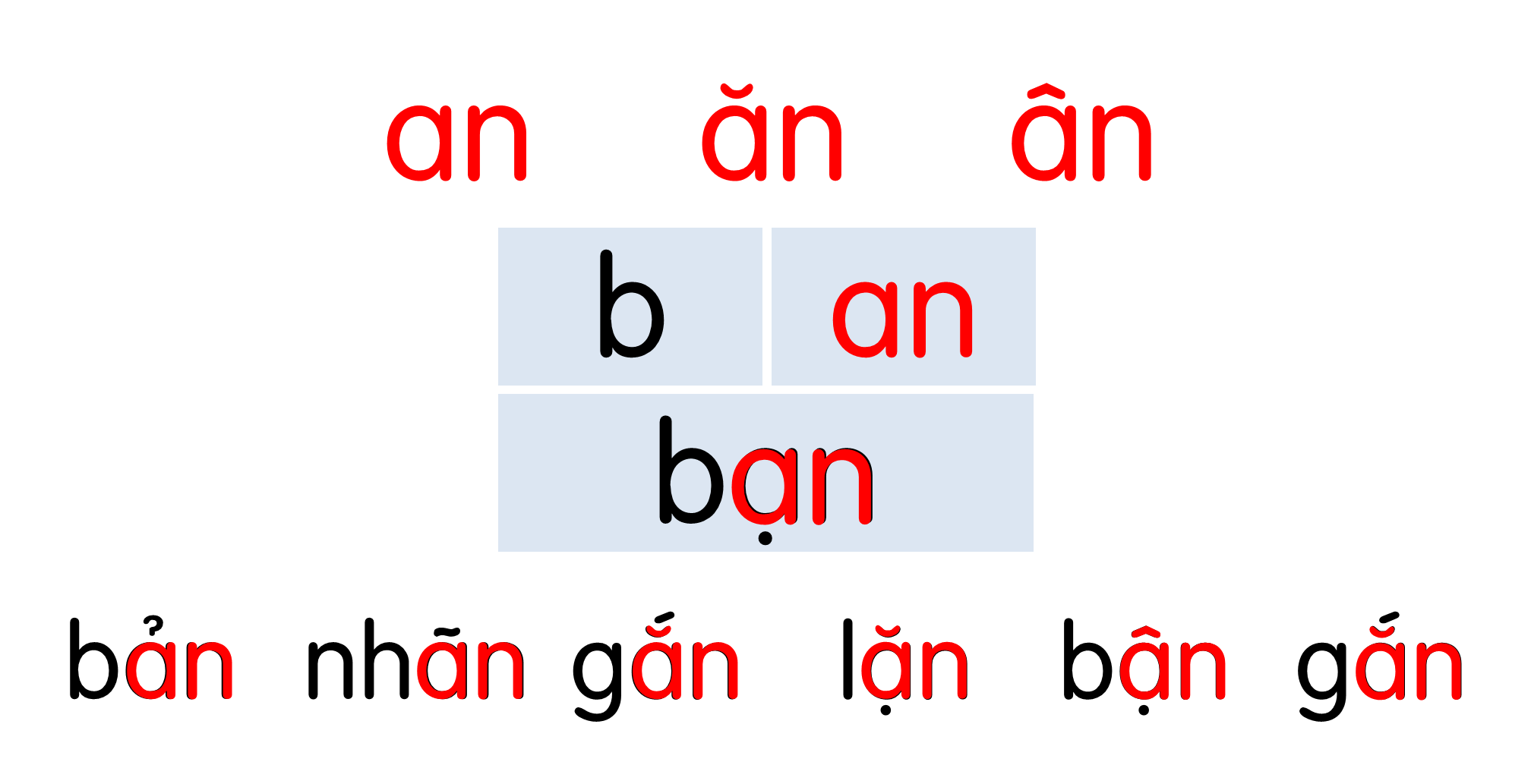 [Speaker Notes: Ôn lại]
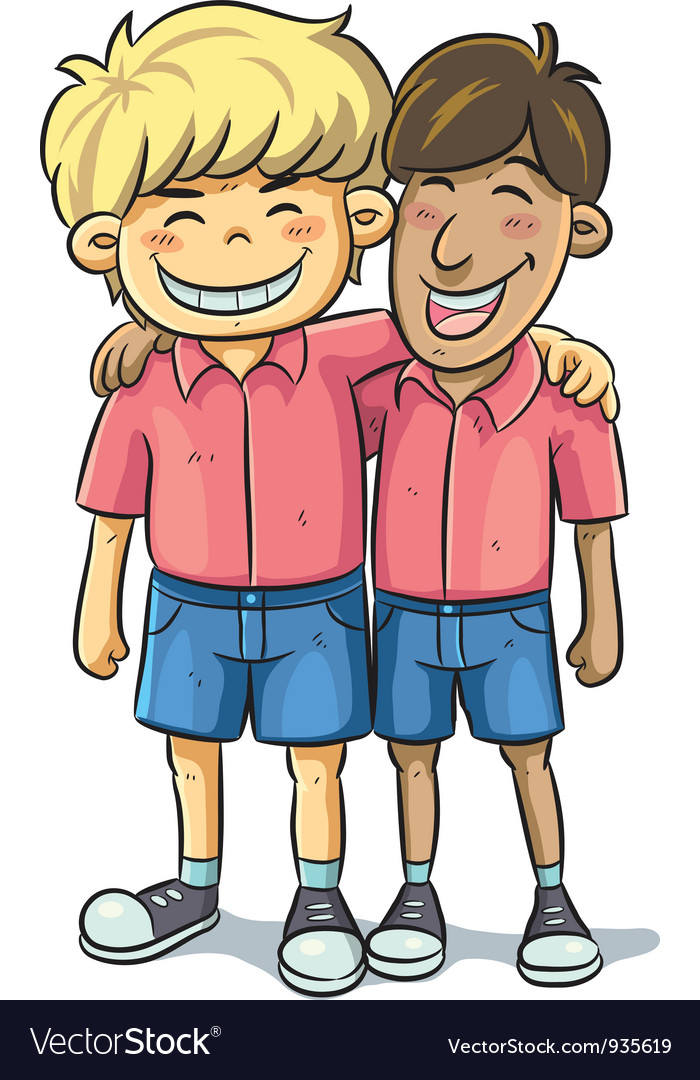 bạn thân
an
[Speaker Notes: Hay còn gọi là CHIM ĐA ĐA]
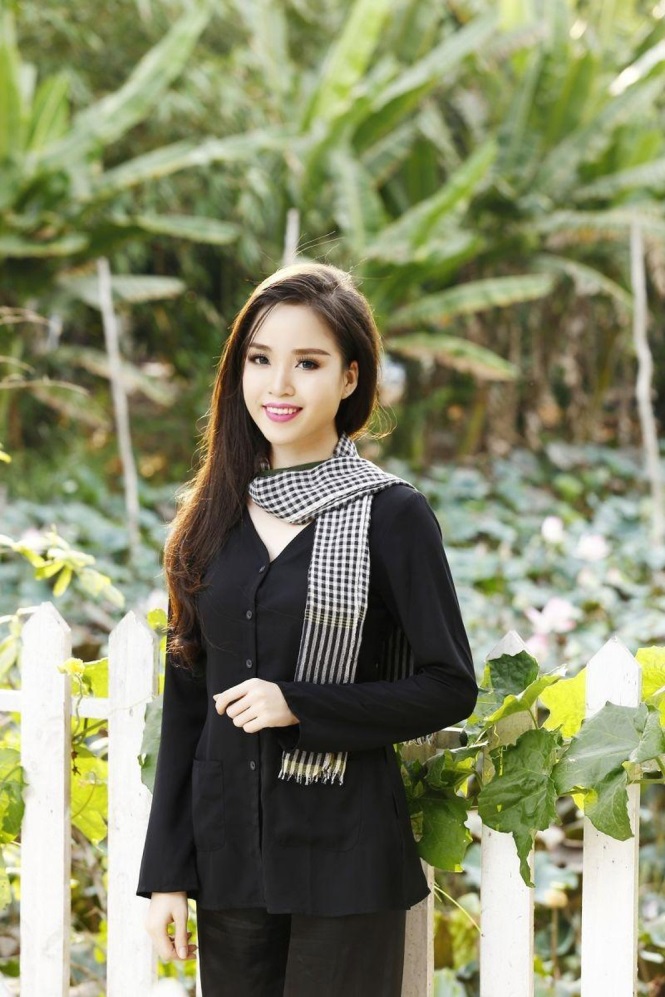 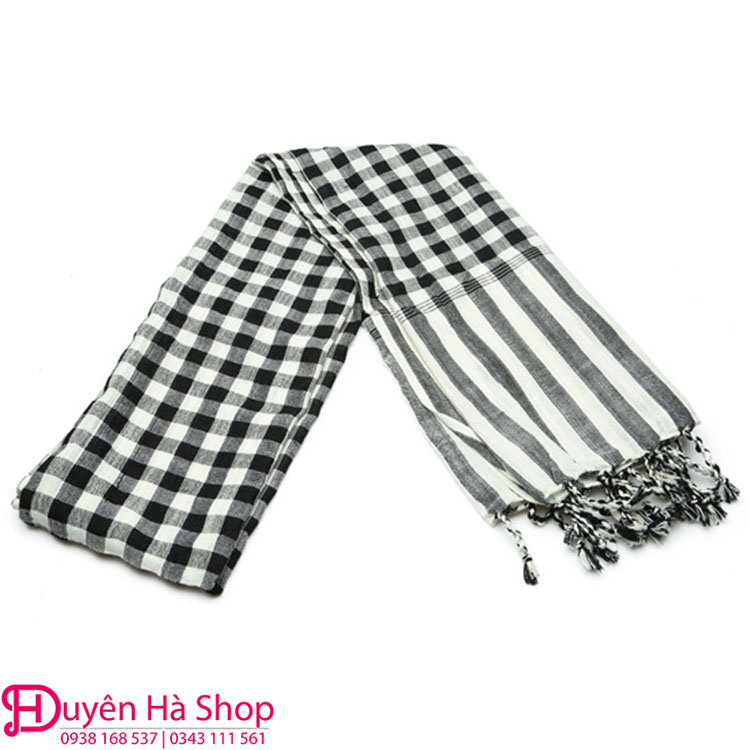 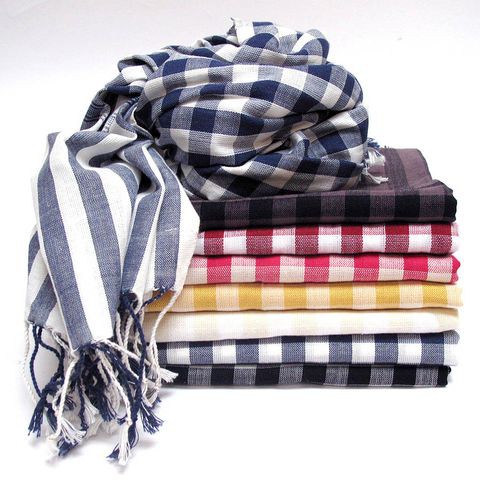 ăn
khăn rằn
ăn
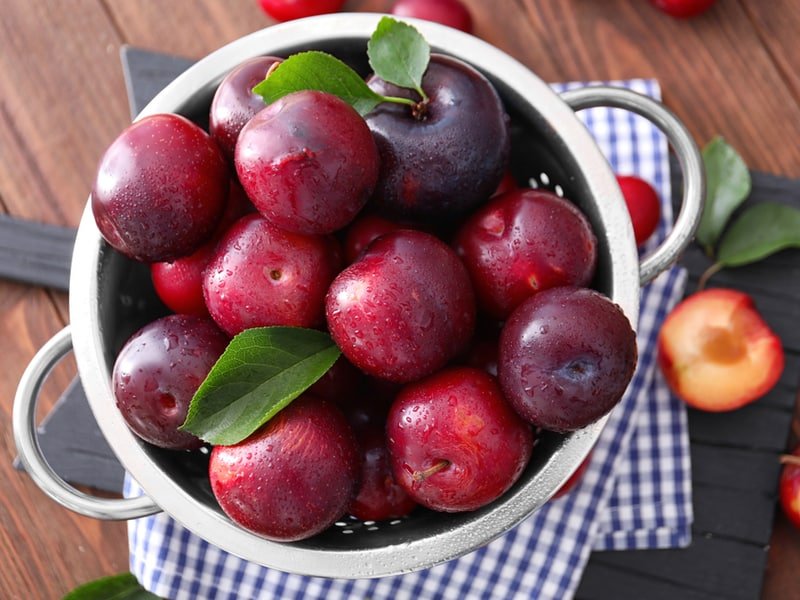 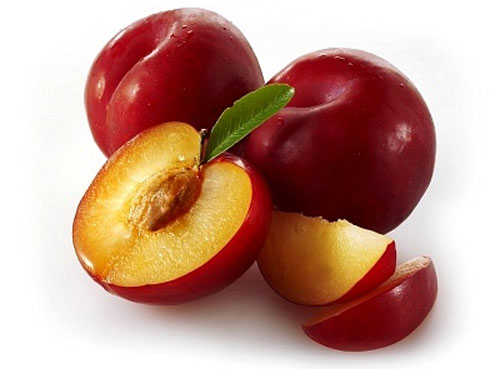 ân
quả mận
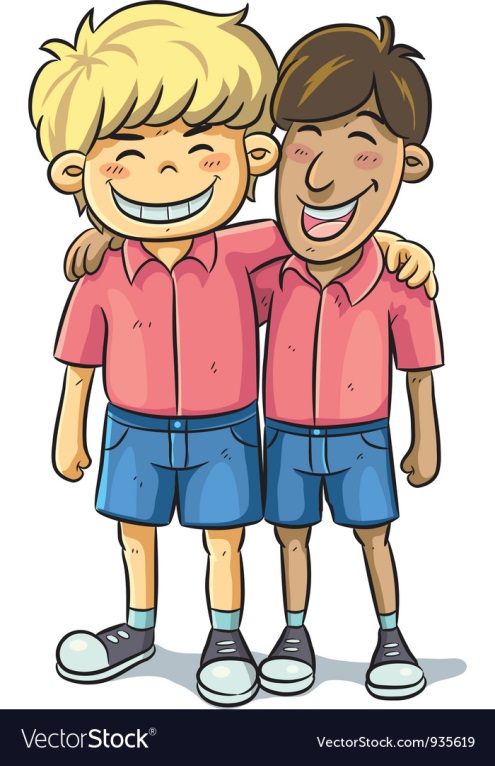 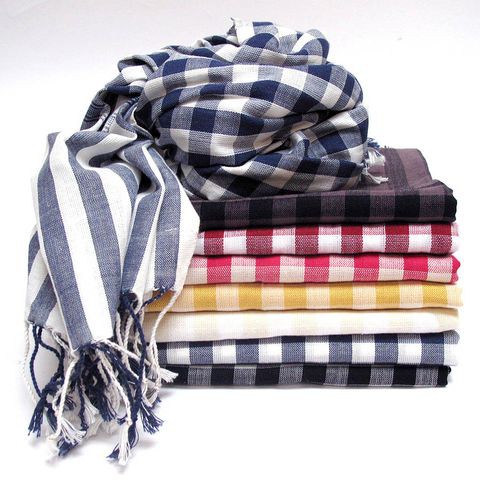 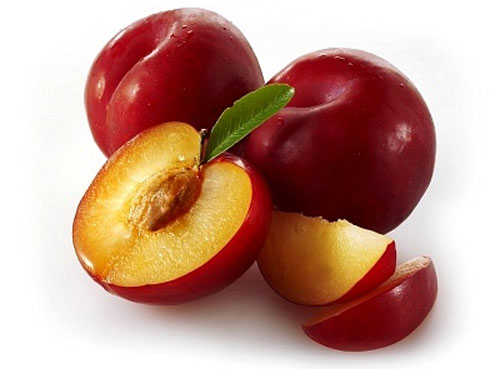 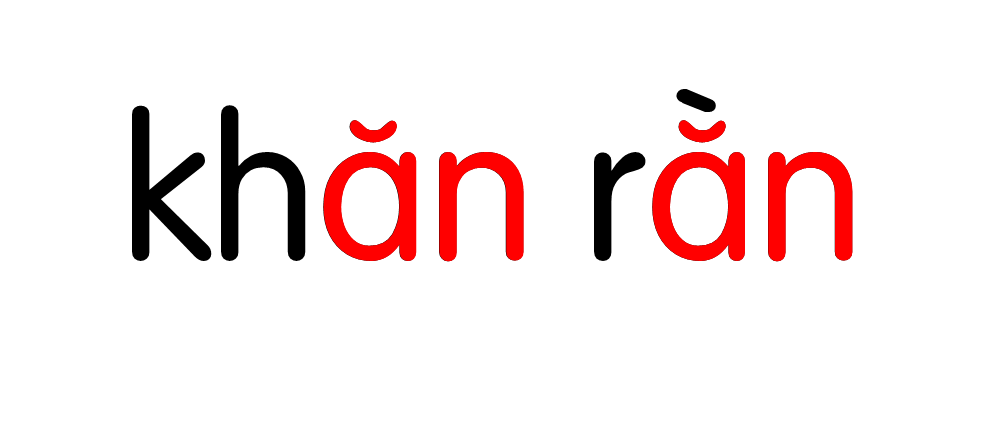 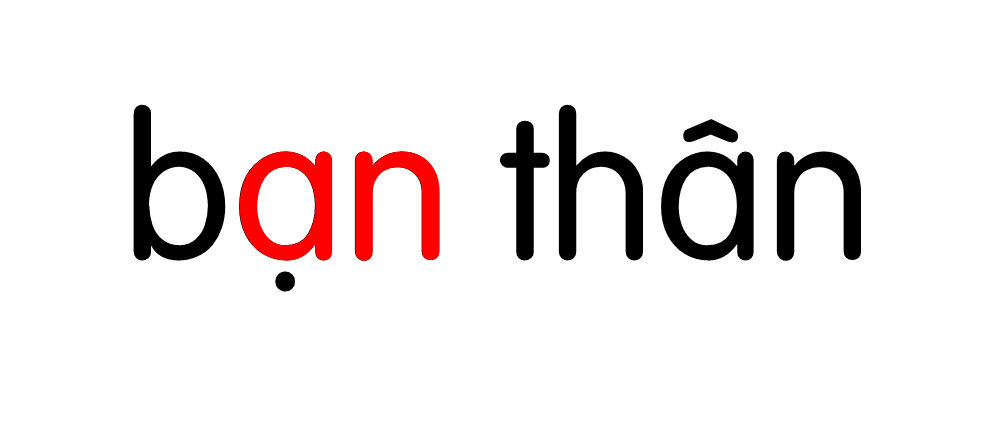 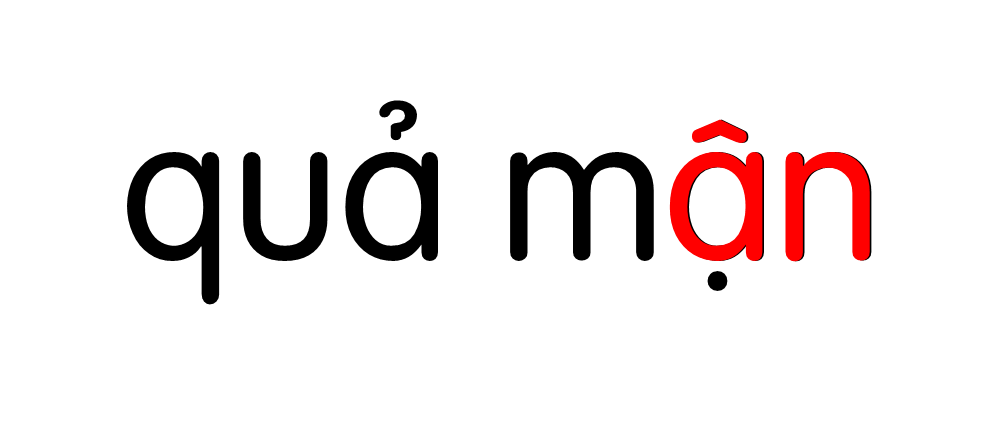 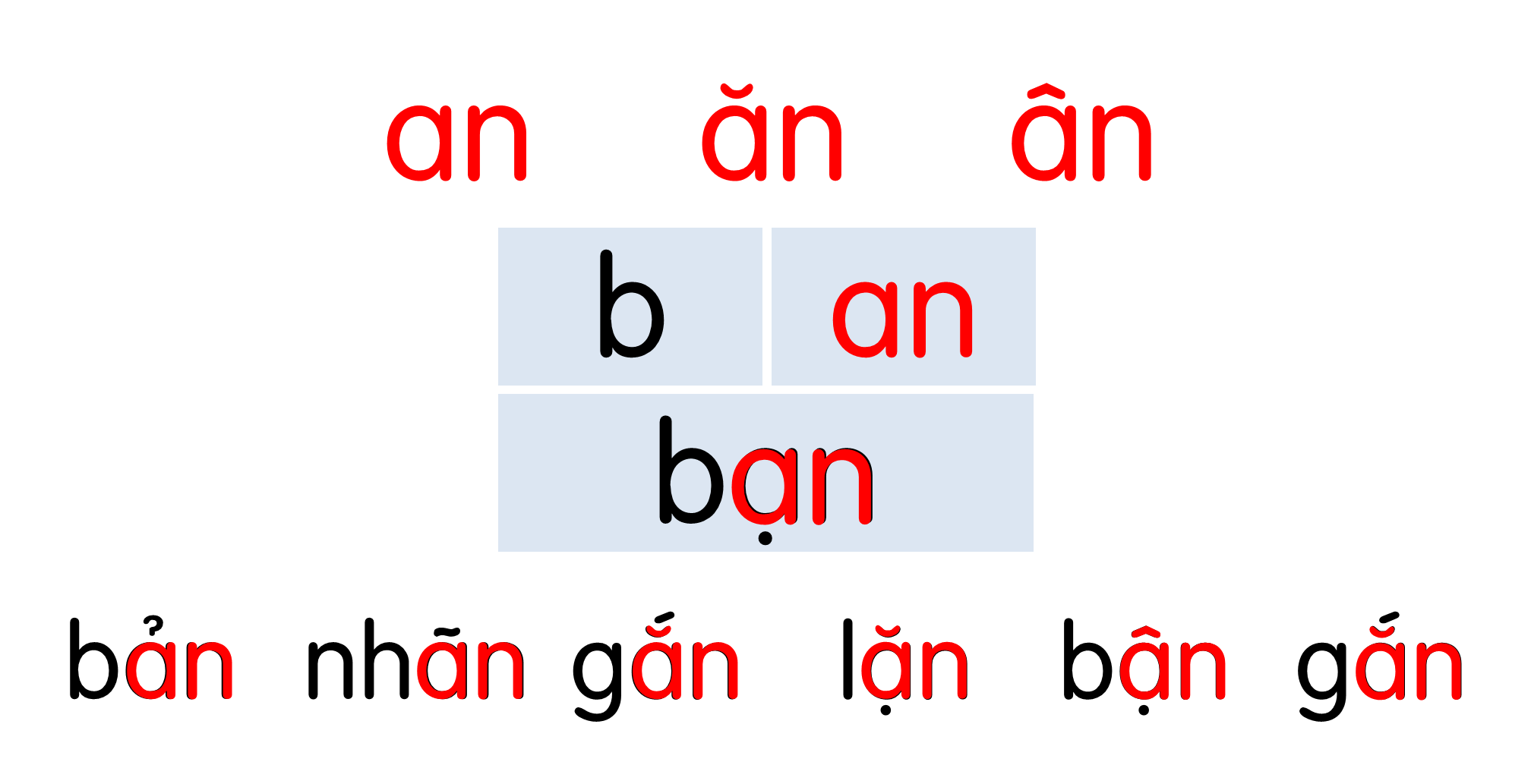 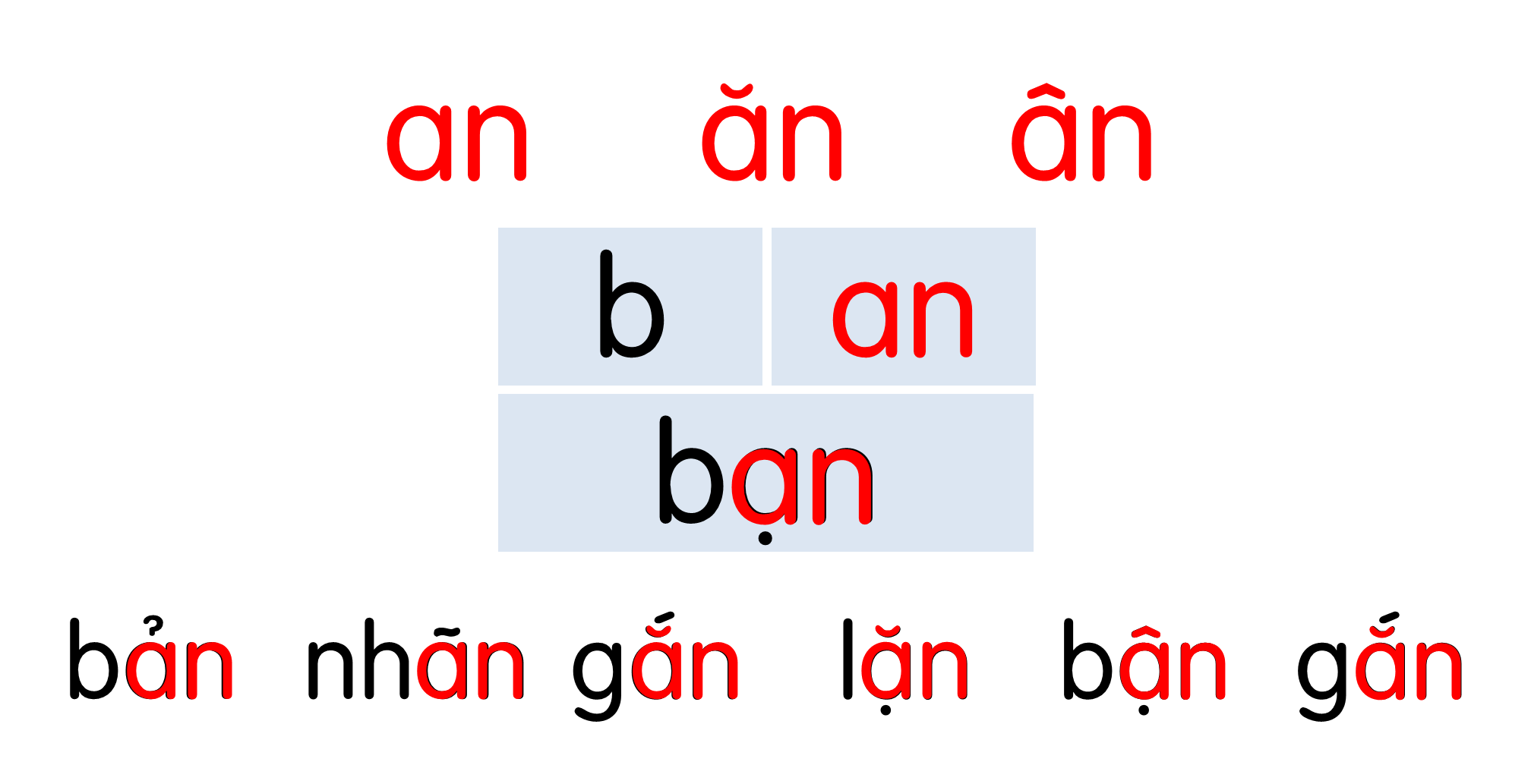 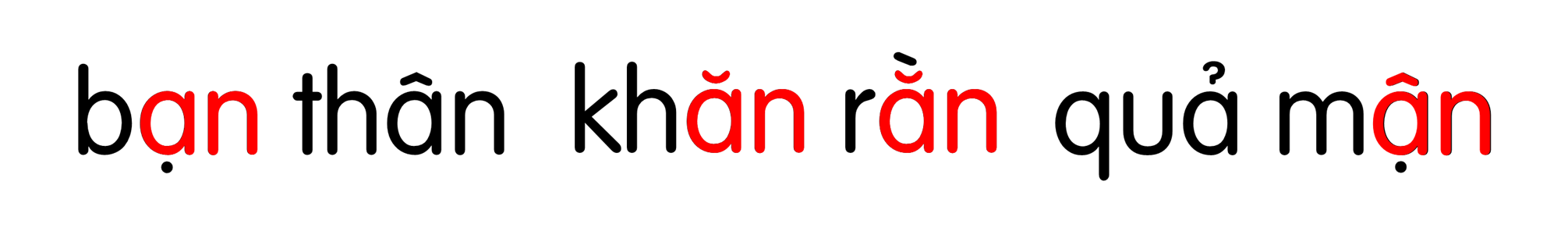 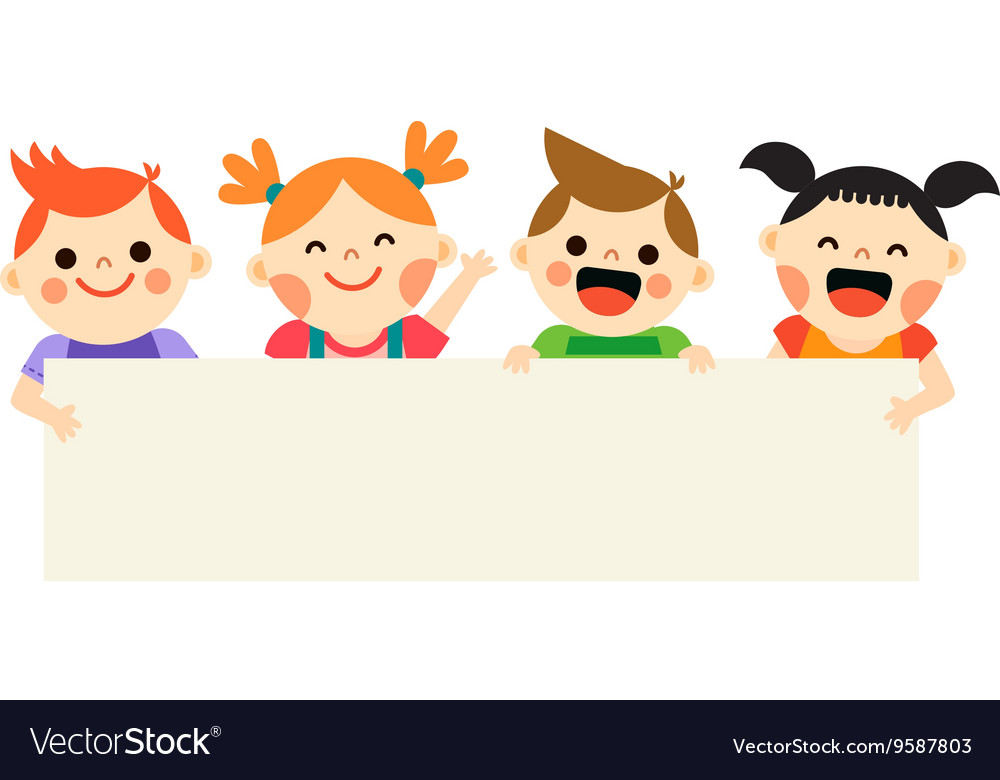 Thư giãn nào!
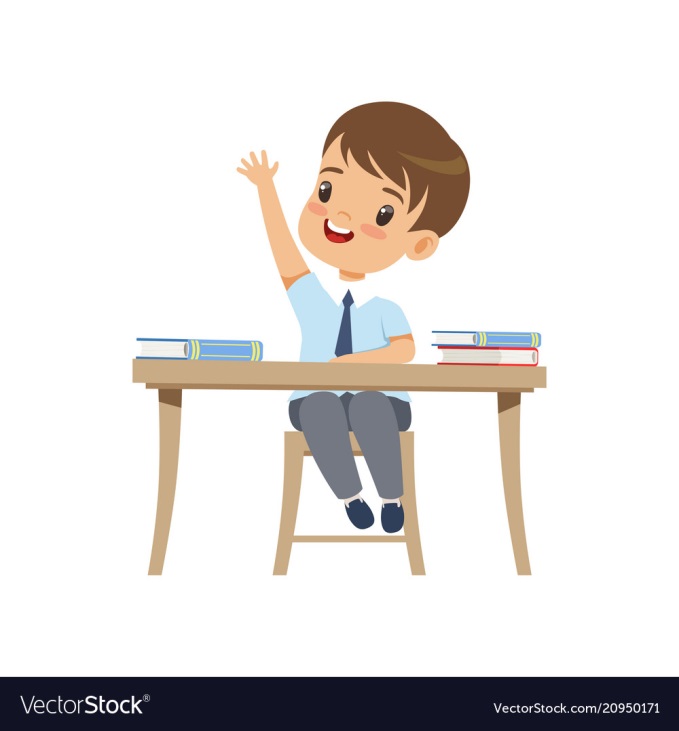 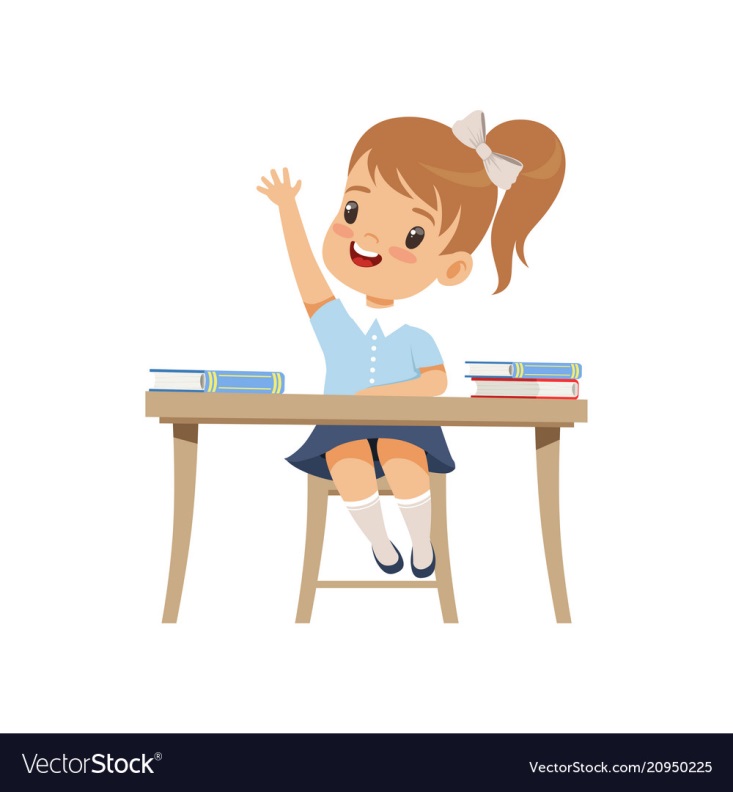 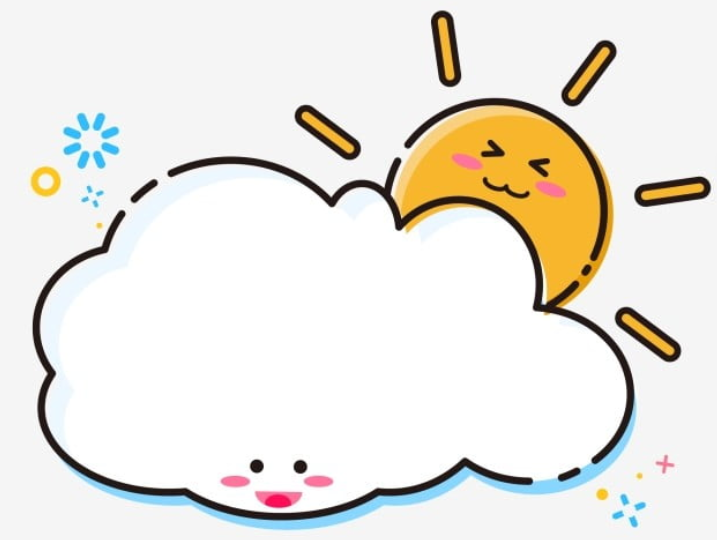 Viết bảng con
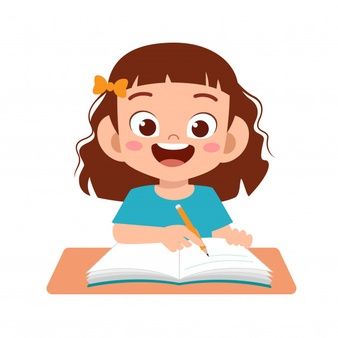 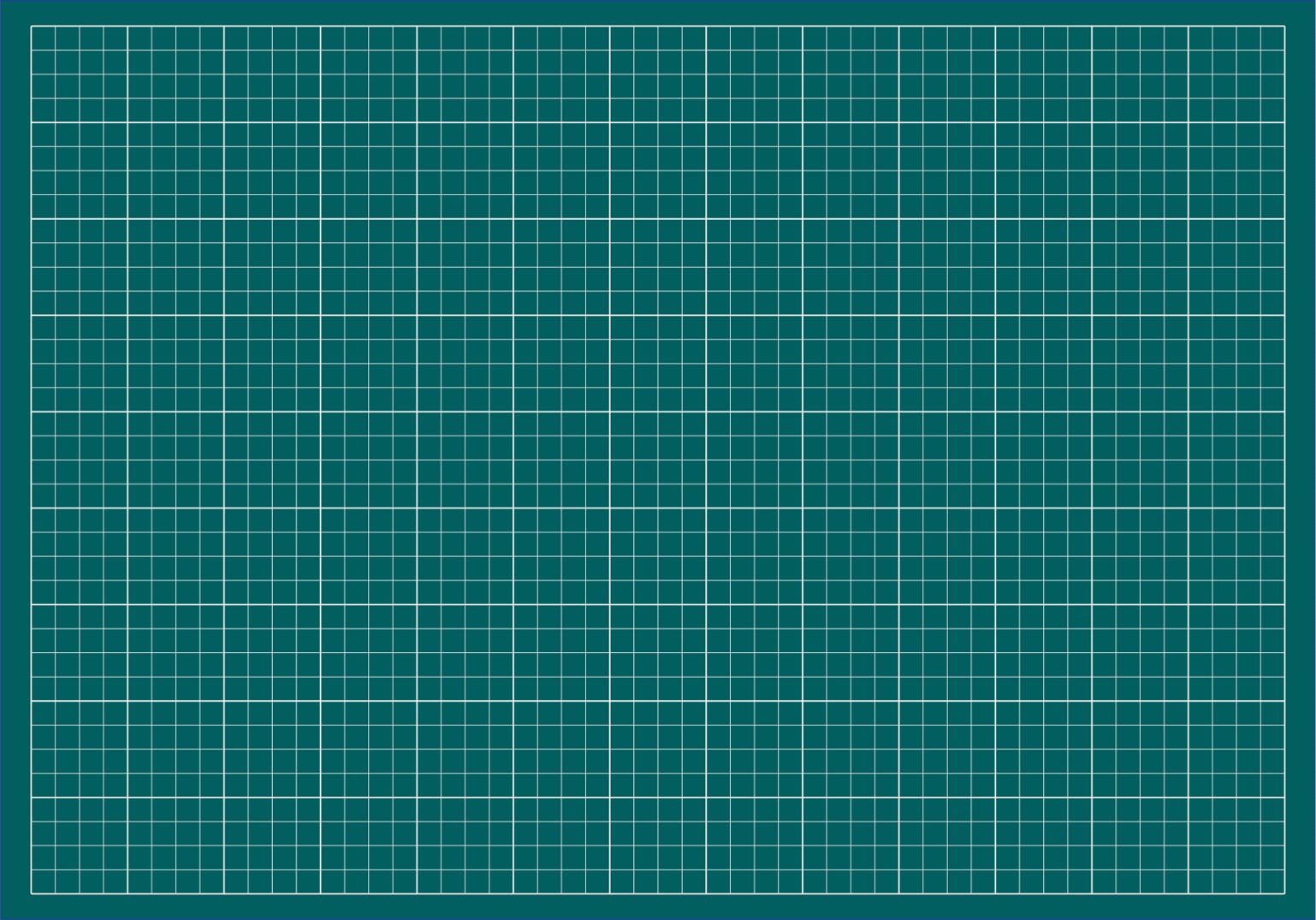 an
ân
ăn
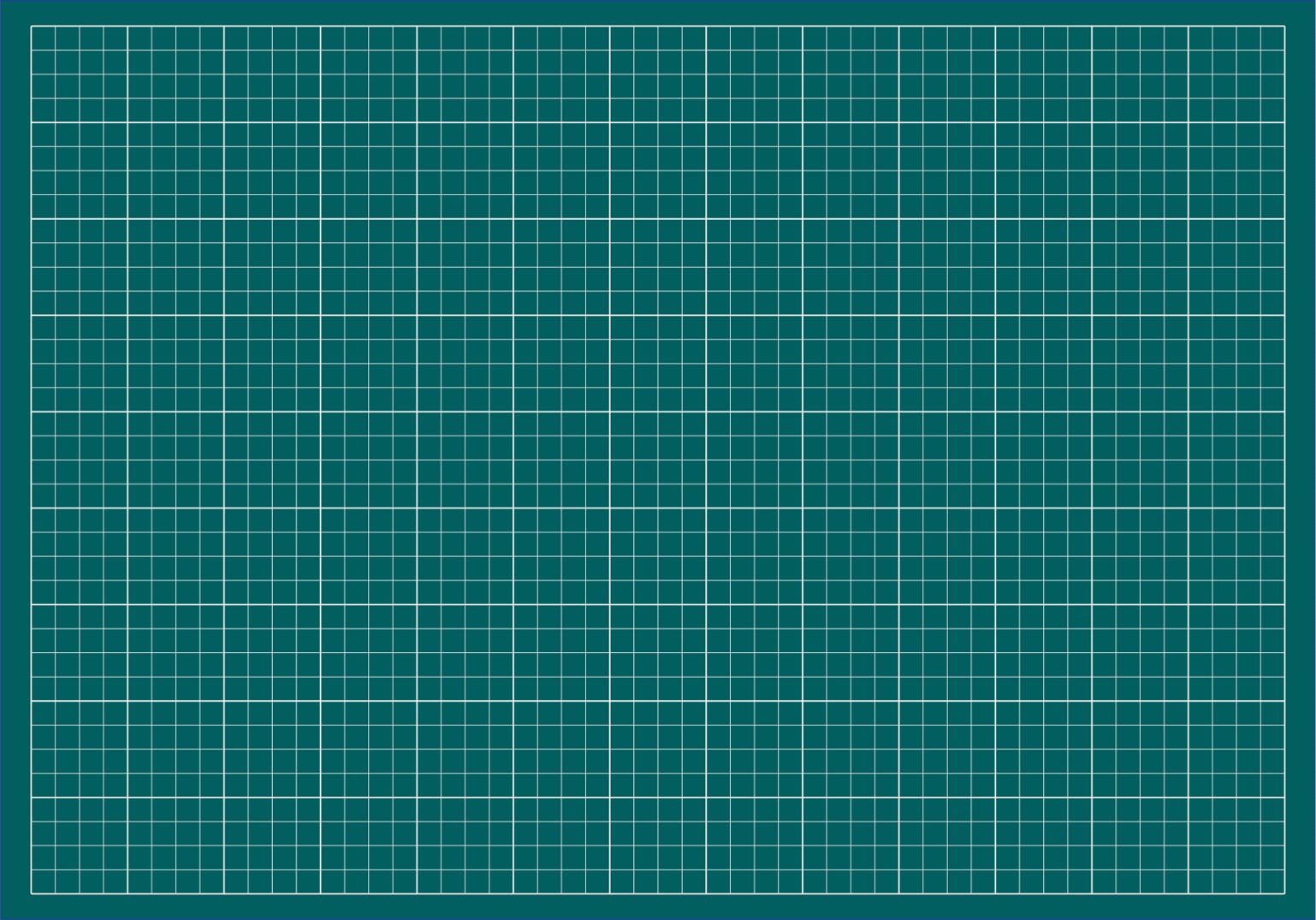 Ǉhân
bạn
1
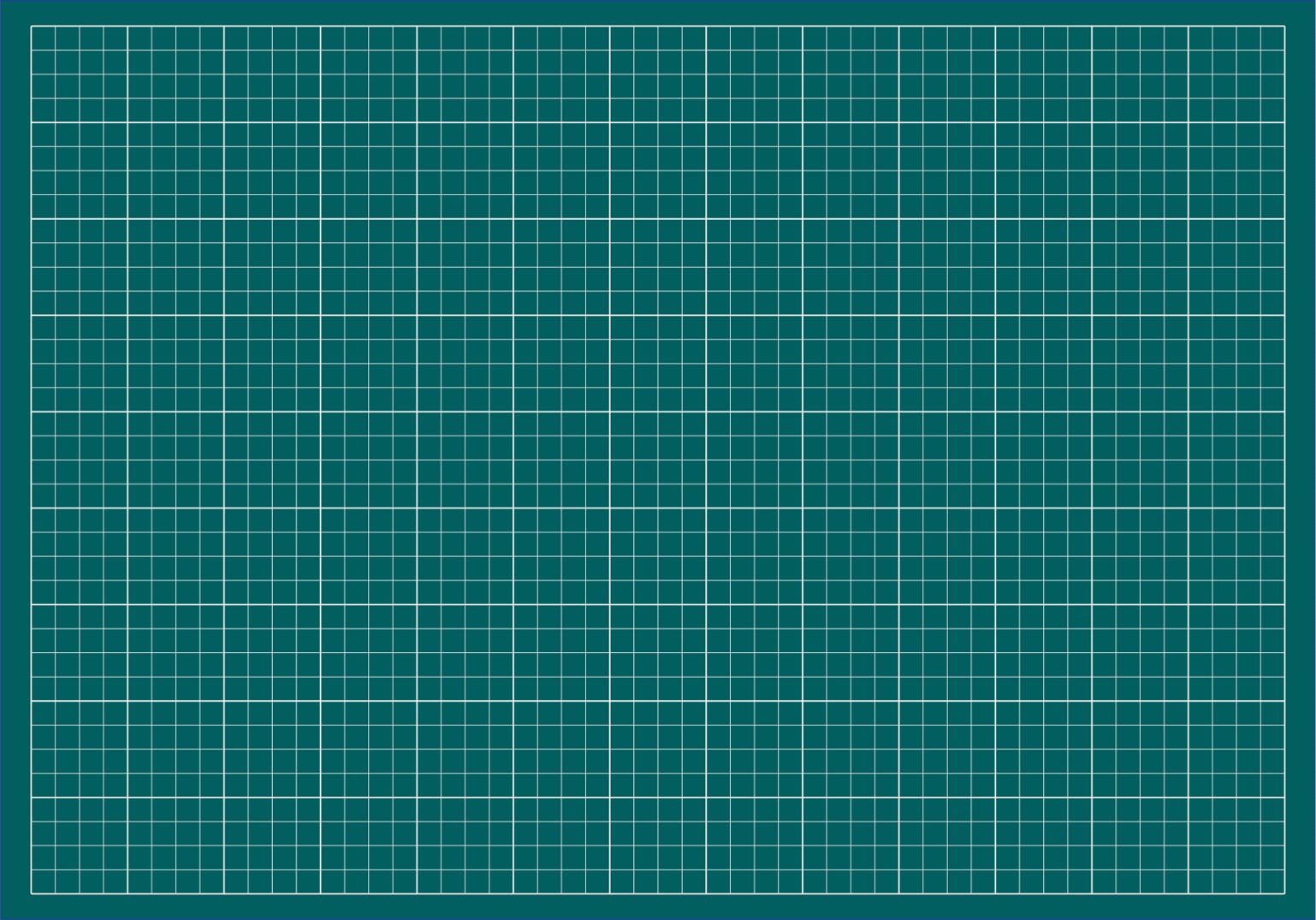 ǟằn
khăn
1
2
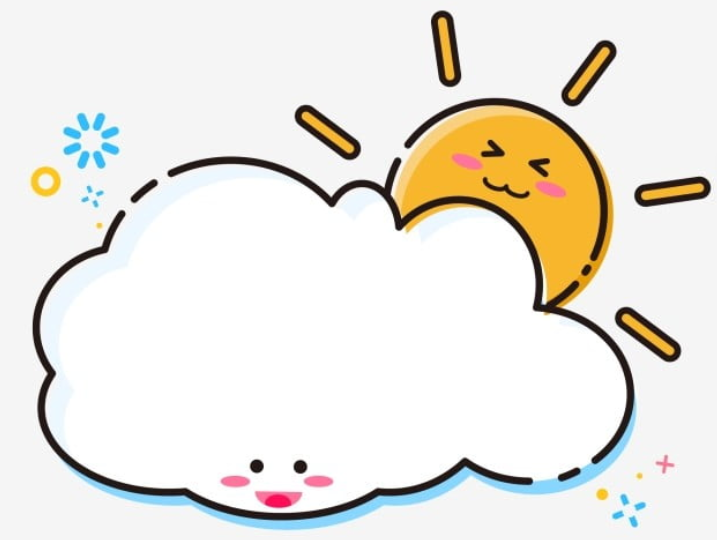 Viết vở
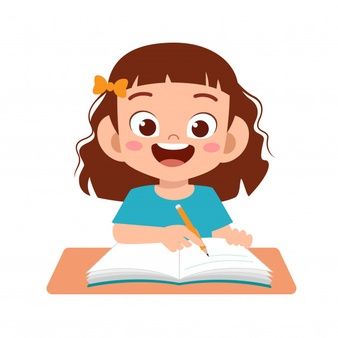 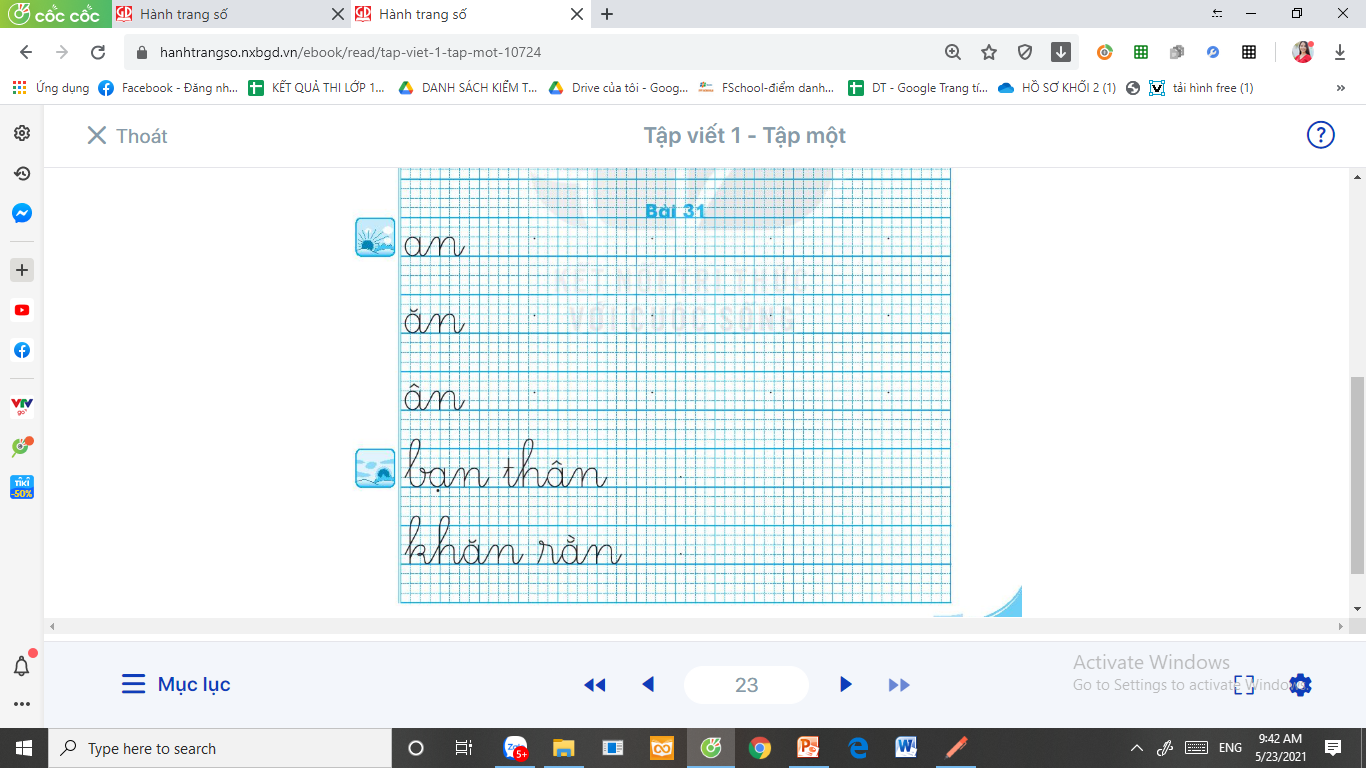 an
an
an
an
ăn
ăn
ăn
ăn
ân
ân
ân
ân
Ǉhân
bạn
khăn
ǟằn
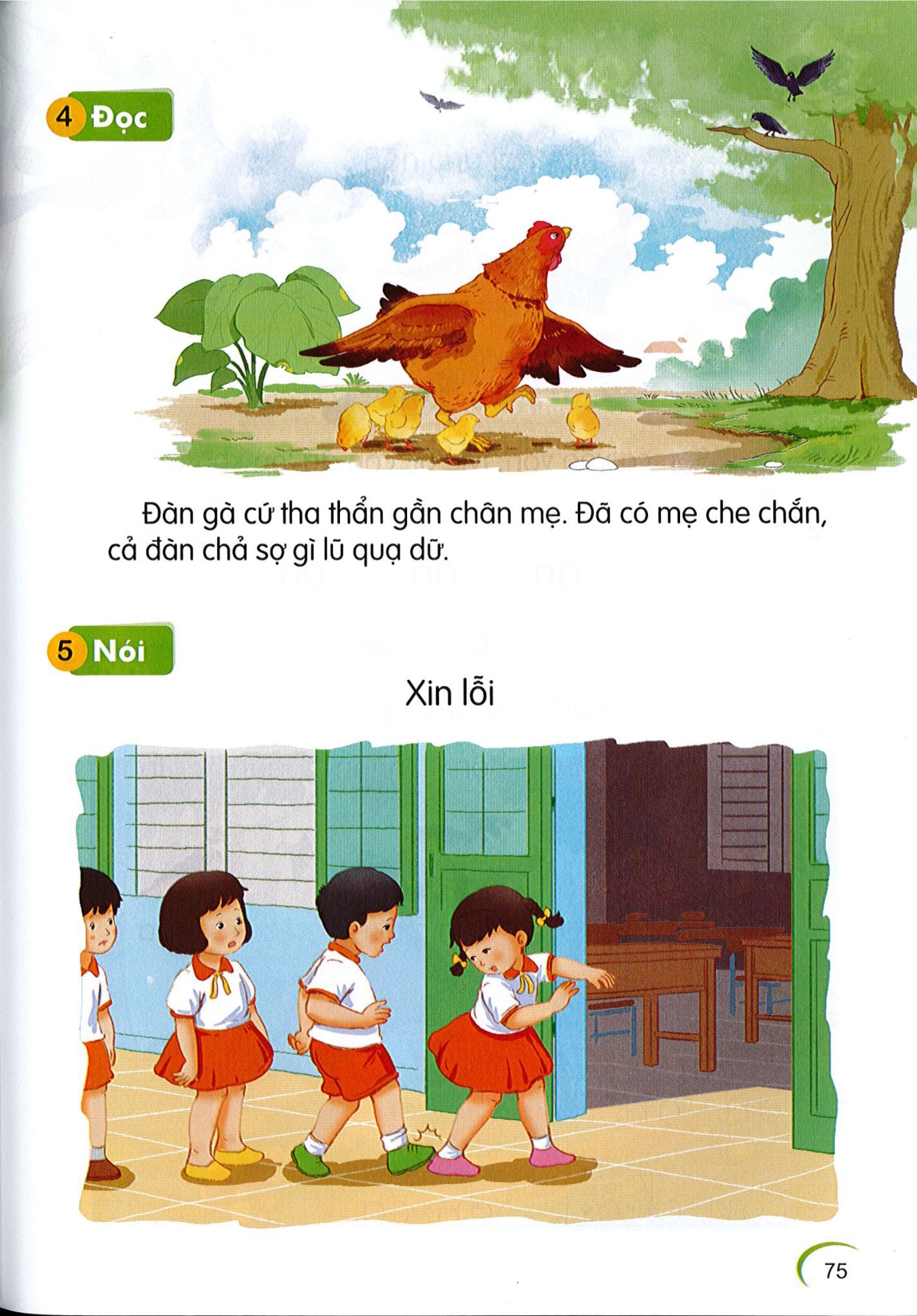 Đọc
6
2
1
an
ân
ân
ân
Đàn gà cứ tha thẩn gần chân mẹ. Đã có mẹ che chắn, cả đàn chả sợ gì lũ quạ dữ.
ăn
an
thẩn
đàn
chắn
chân
Đàn gà cứ tha thẩn gần chân mẹ. Đã có mẹ che chắn, cả đàn chả sợ gì lũ quạ dữ.
[Speaker Notes: GV chủ động hỏi HS để khai thác nội dung nhé]
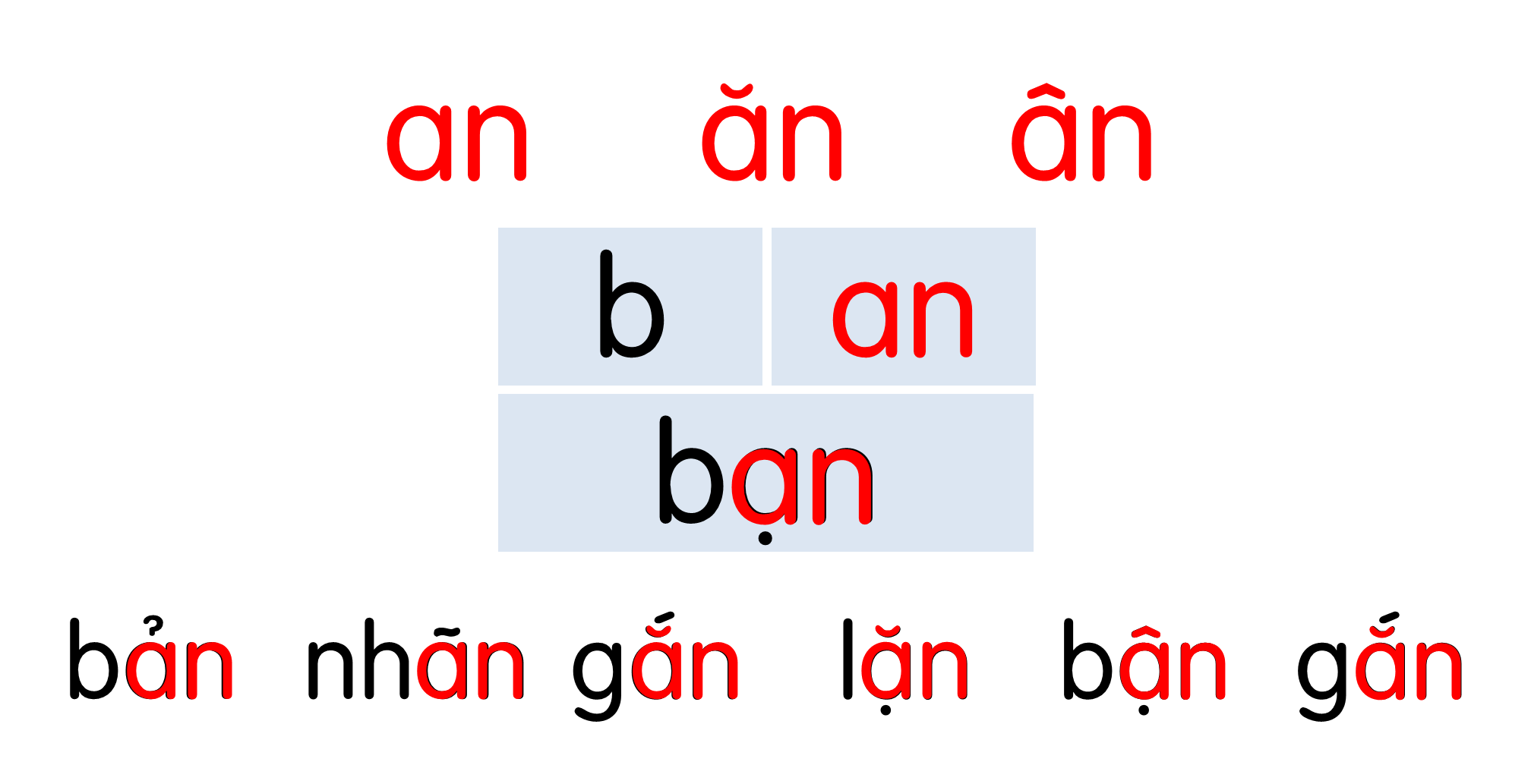 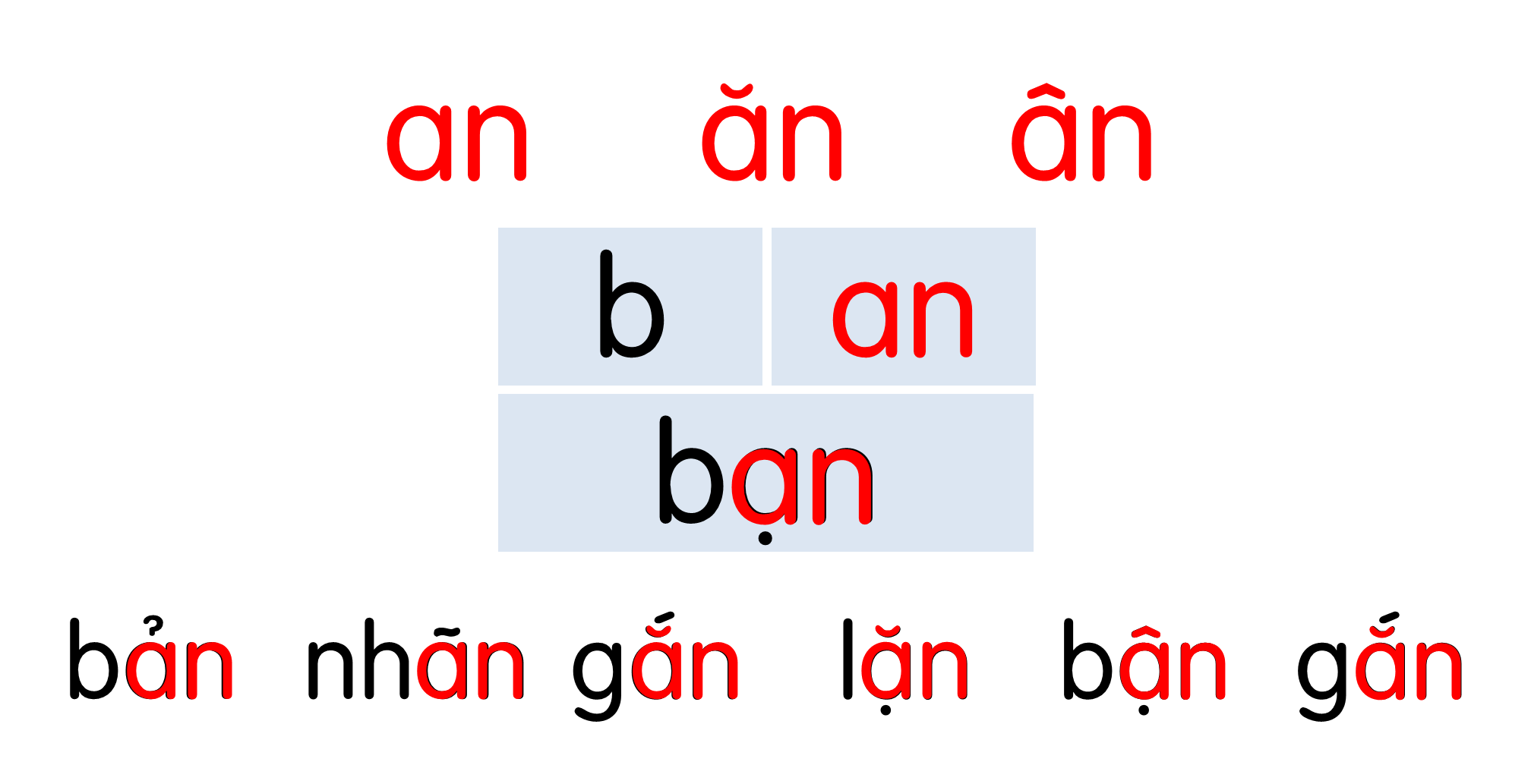 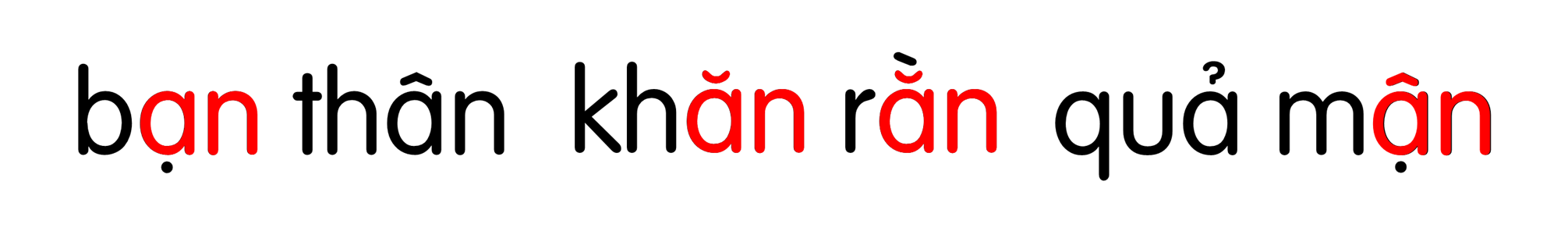 Đàn gà cứ tha thẩn gần chân mẹ. Đã có mẹ che chắn, cả đàn chả sợ gì lũ quạ dữ.
Xin lỗi
Nói
7
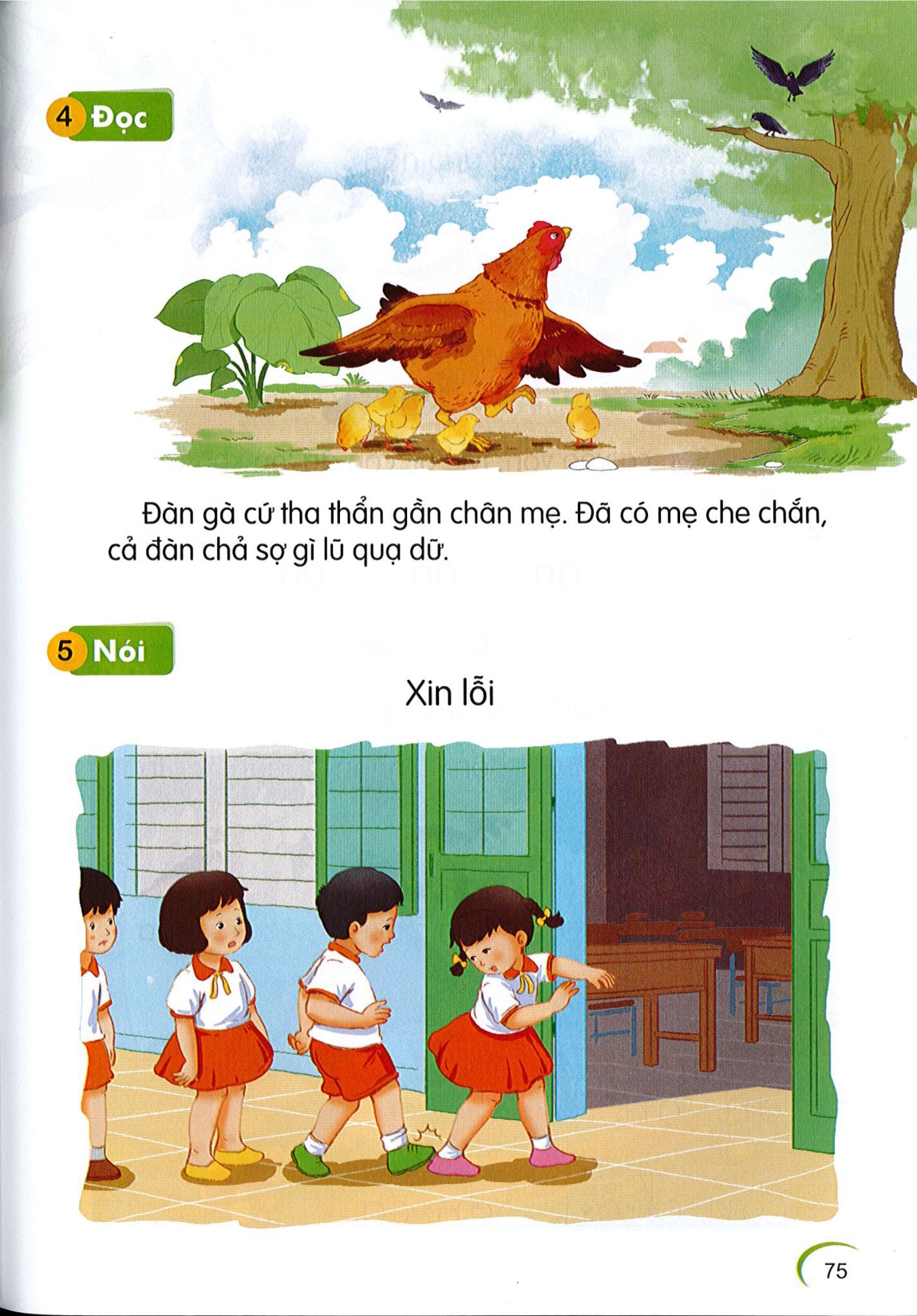 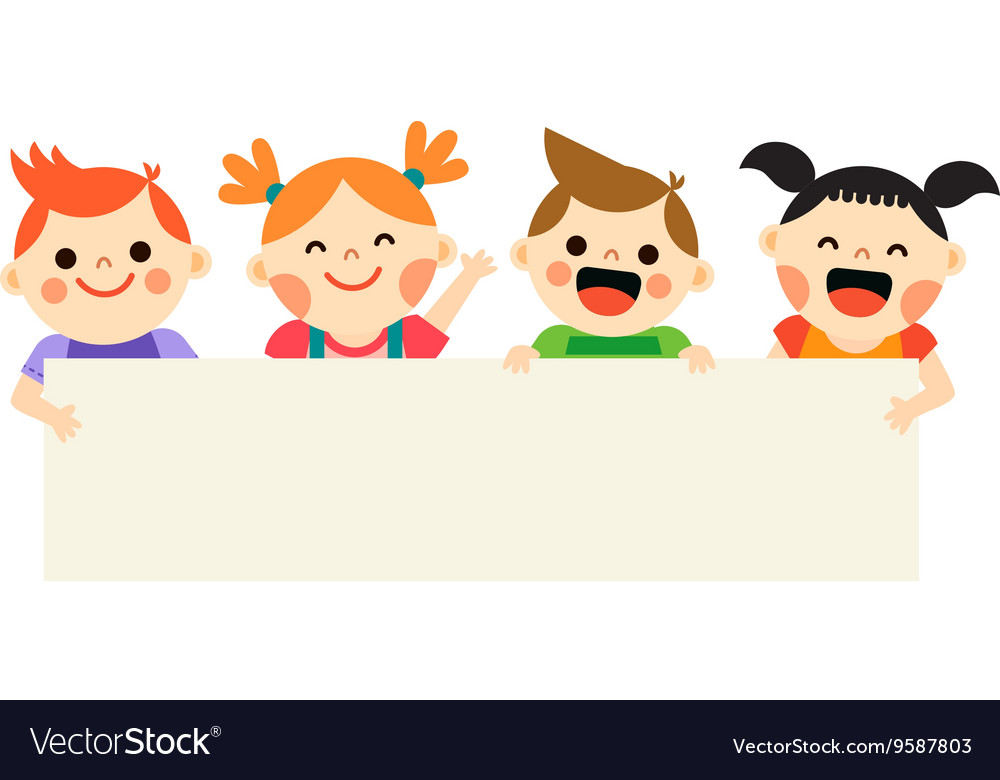 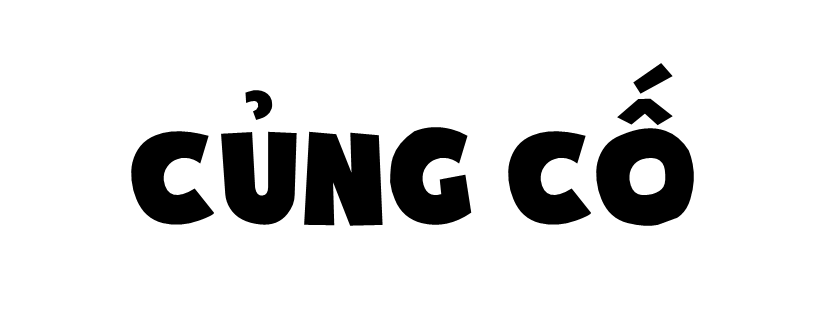 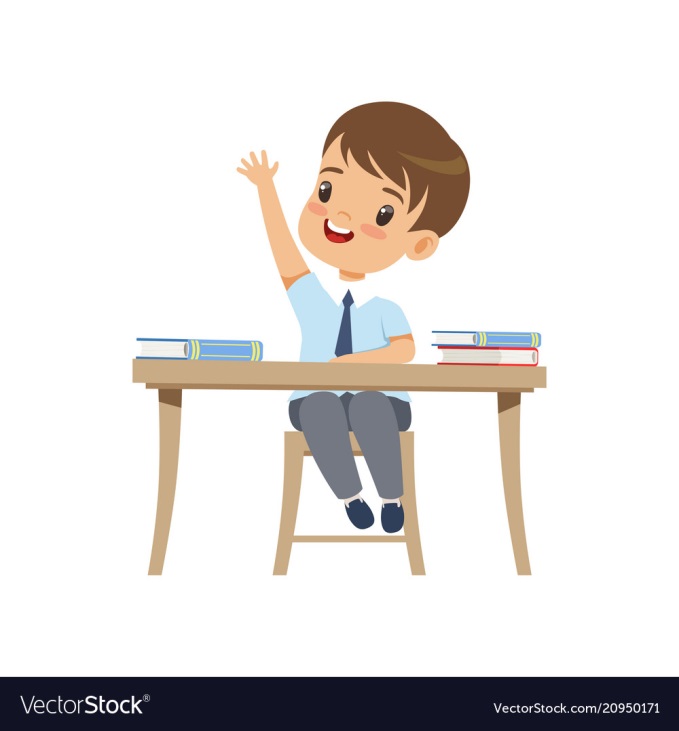 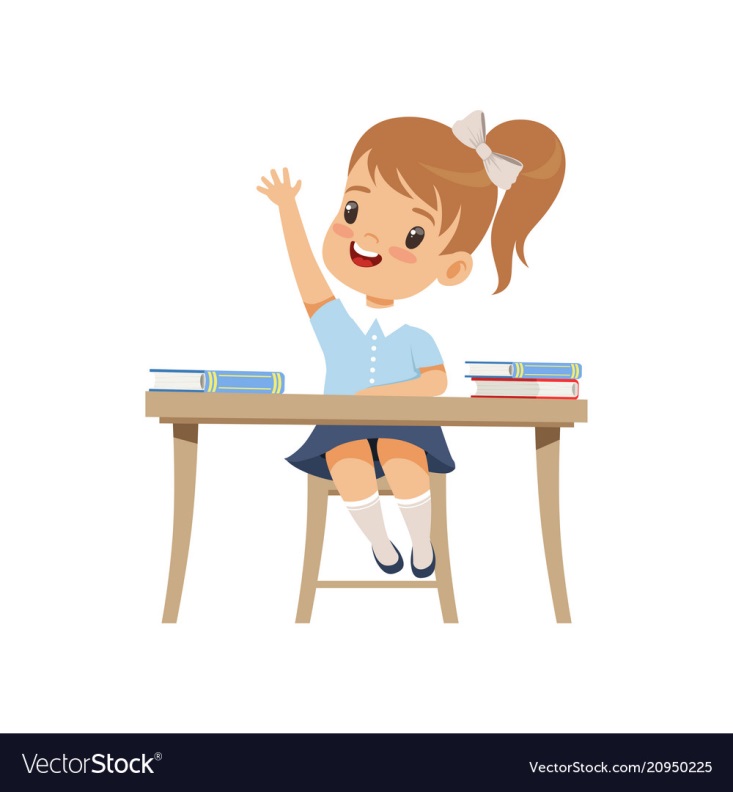